DATA ENGINEERING 1 

DATA WAREHOUSES
OCTOBER 2023
Laszlo Sallo
THE IDEAL WORLD OF DATA PERSISTENCY
REALITY
WHAT WE WISH
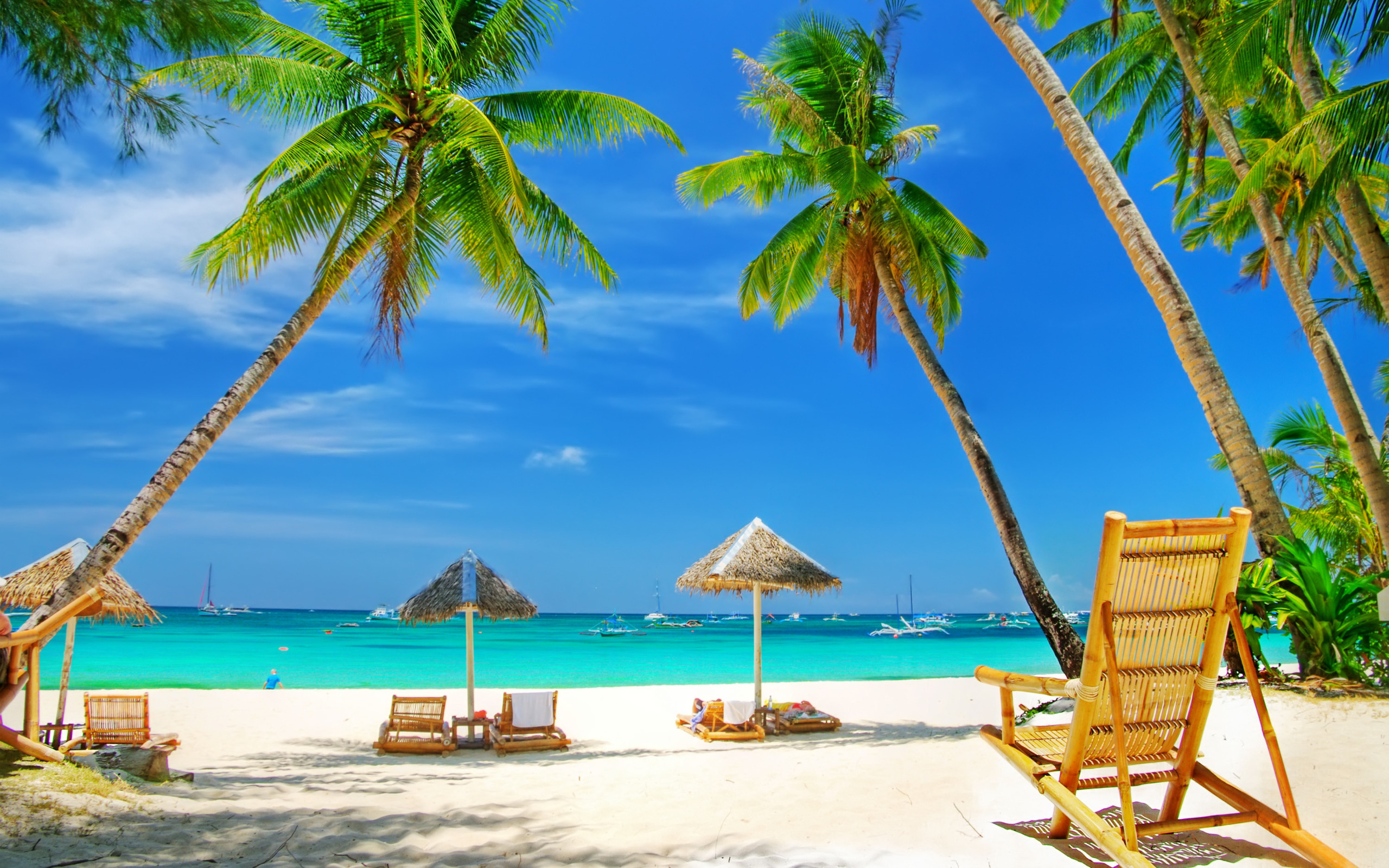 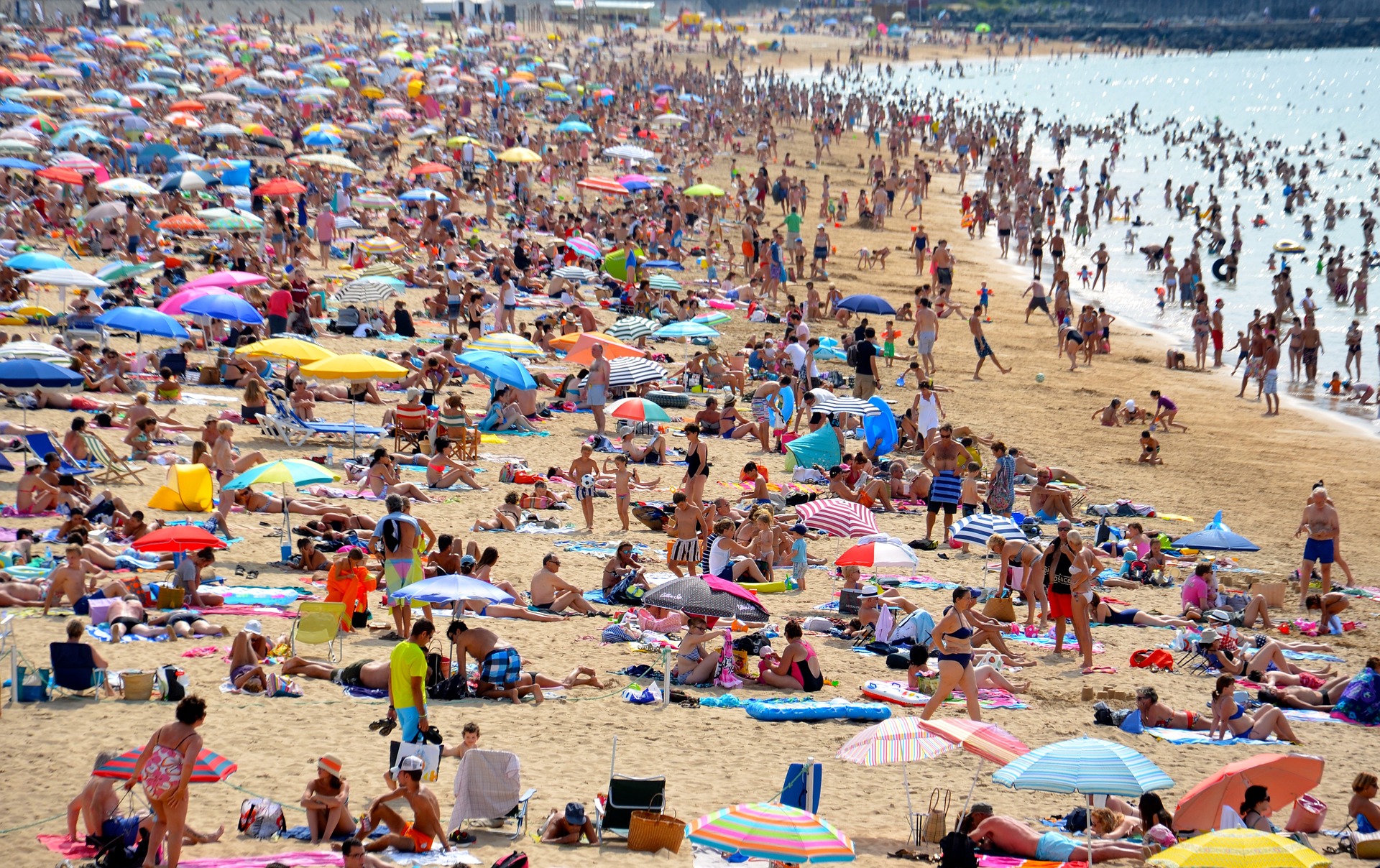 Read and write depends 
on your data volume.

Read and write go against 
each other.
Infinite storage 

Immediate data write

Immediate data read
[Speaker Notes: For many years the main problem was the first one. So we had to select the data carefully]
THE COMPROMISE
PERFORMANCE OR VOLUME ?

WRITE OR READ ?
SEPARATION OF DATA LAYERS
Operation5
Operation3
Operation4
Operation2
Operation1
Operational  Data Layer
Analytical Data Layer
DATA LAYERS
TYPES OF ANALYTICS
Prediction
What might happen ?
Monitoring
What’s happening now ?
Analysis
Why did it happen ?
Reporting
What happened ?
BUSINESS 
INTELLIGENCE (BI)
TYPES OF ANALYTICS
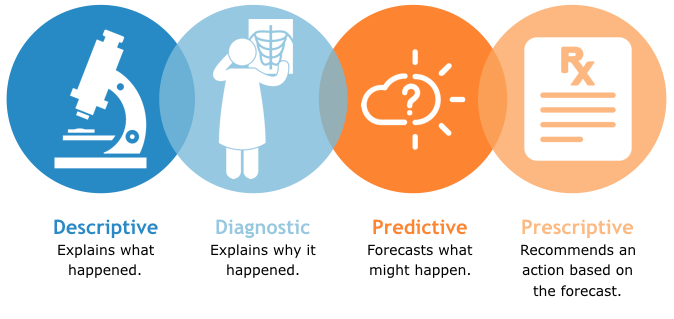 BI ARCHITECTURE
OLTP
EDW
Data Delivery
BI Analytics
Data mart
CRM
Advanced 
Analytics
HR
ETL
ETL
Data mart
Data 
Warehouse
Reports
SCM
Data mart
…
E-com
…
…
BI ARCHITECTURE
OLTP
OLTP
Online Transaction Processing Systems
CRM
HR
Operational data
Write optimized
Unsuitable for analytics
SCM
E-com
…
BI ARCHITECTURE
EDW
EDW
Enterprise Data Warehouse
Data 
Warehouse
ETL
Data from OLTP
Historical data 
Single source of truth
Read optimized
Relevant data for analytics
SUBJECT ORIENTATION
Production
Product Sales
Billing
OLTP
DW
CRM
Store
Operation / Process Oriented
Subject Oriented
MAPPING TO OUR SAMPLE DB
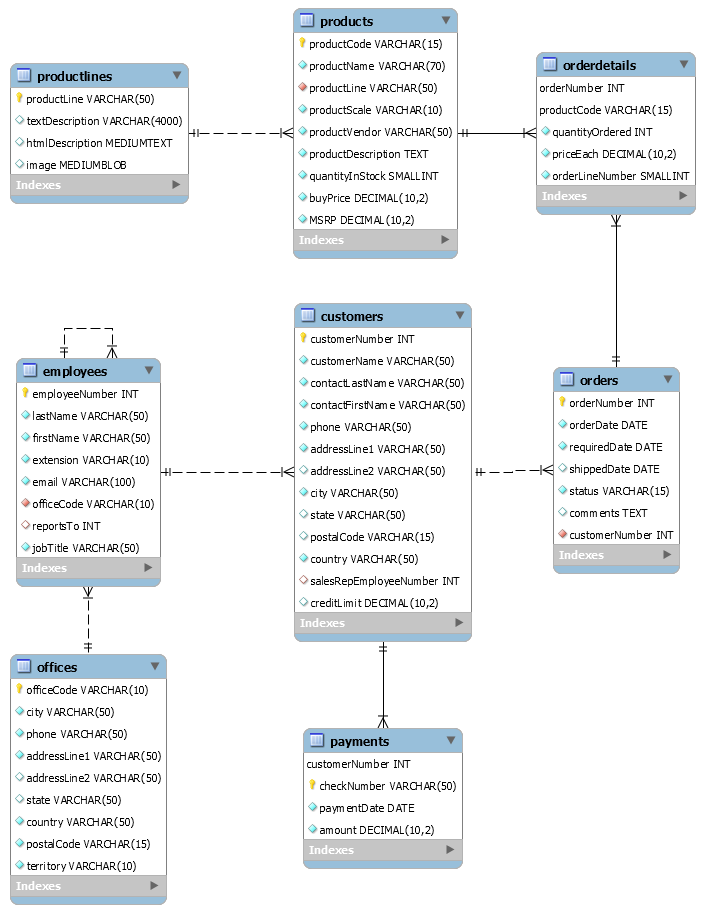 Production
Billing
OLTP
Store
Operation / Process Oriented
PRODUCT SALES - STAR SCHEMA
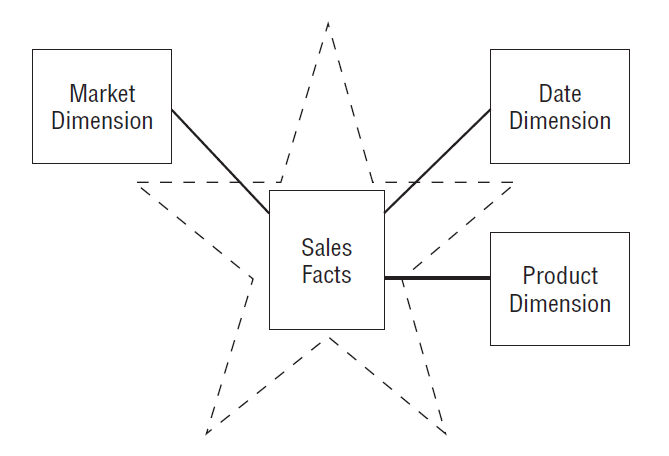 PRODUCT SALES
Fact 
Sales
Dimension 1:
Product
Dimension 2:
Market
Dimension 3:
Date
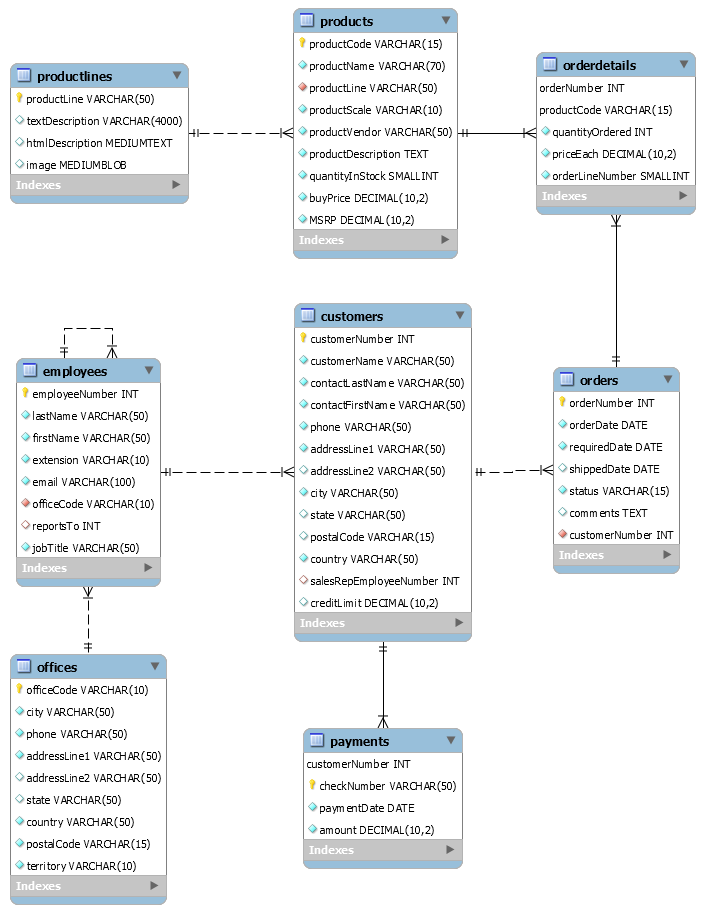 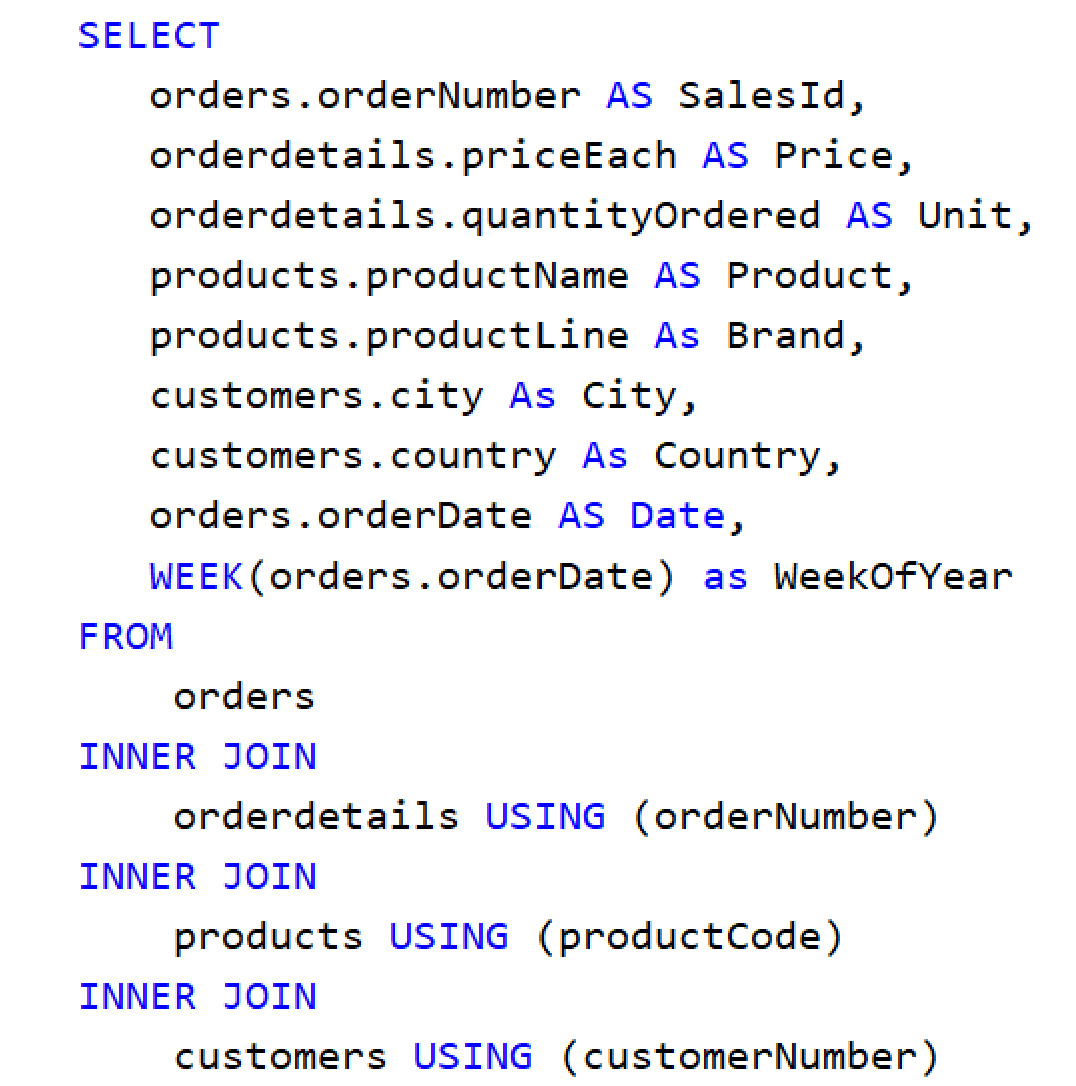 Fact 
Sales (orderdetails)
Dimension 1:
Product (products)
Dimension 2:
Market (customer)
Dimension 3:
Date (orders)
BI ARCHITECTURE
Data Warehouse
ETL
Extract Transform Load
Data 
Warehouse
ETL
Link between OLTP and DW
Data enrichment from external source
Tool or code
[Speaker Notes: (Clean, Aggregate)]
EXPLOITATION ISSUES
DW = RAW DATA


Still too slow

Different business fields needs different data / aggregation
SLICING AND DICING
All Flower sale
All sale of Budapest and New York
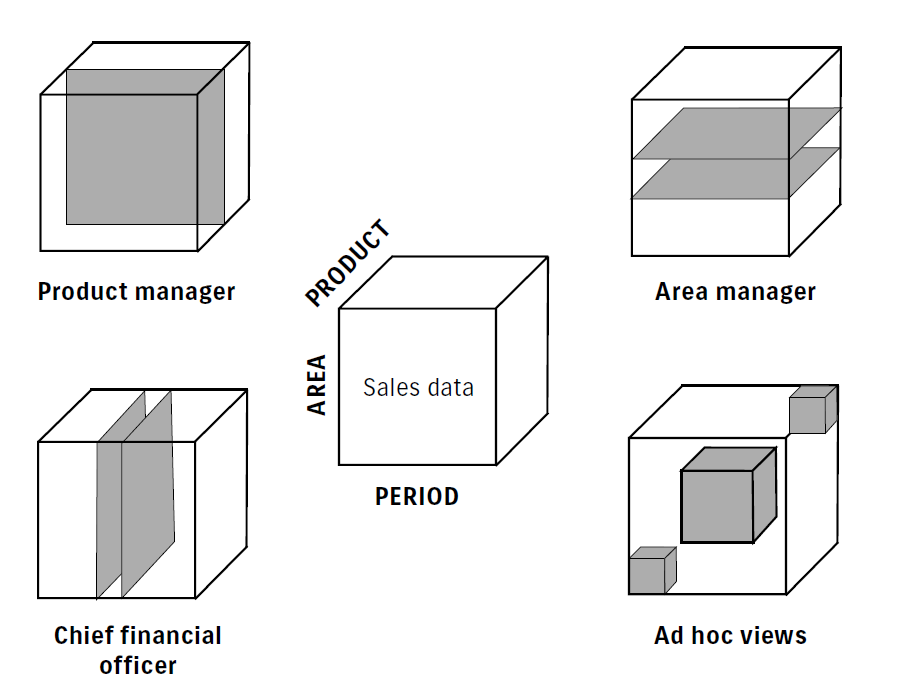 Furniture sales of a year in Europe
The current sale vs prev. weeks sales
BI ARCHITECTURE
Data Delivery
DATA 
Delivery
Data mart
ETL
Data mart
Analytics driven data marts 

Subset Of DW

Slice of a subject
Data mart
…
BI ARCHITECTURE
OLTP
EDW
Data Delivery
BI Analytics
Data mart
CRM
Advanced 
Analytics
HR
ETL
ETL
Data mart
Data 
Warehouse
Reports
SCM
Data mart
…
E-com
…
…
Reading recommendation
ARTICLE:
BOOK:
Data Warehouse Design – Inmon versus Kimball
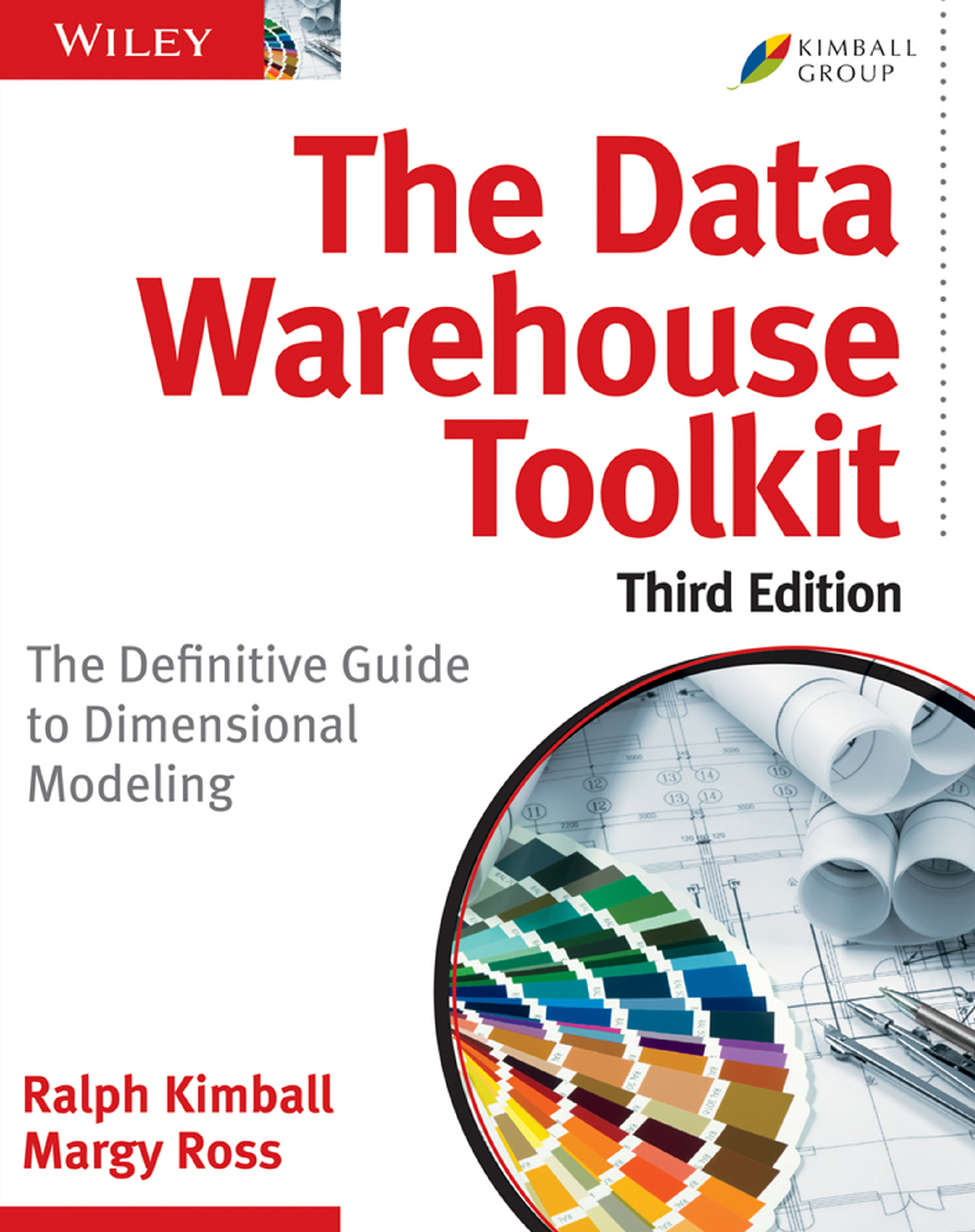 http://tdan.com/data-warehouse-design-inmon-versus-kimball/20300